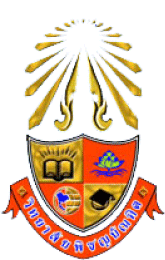 Function
1
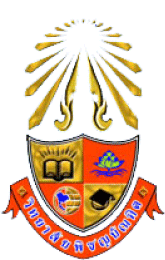 Function คือ
คือชุดคำสั่งที่ผู้เขียนโปรแกรมสร้างขึ้น เพื่อให้ประมวลผลอย่างใดอย่างหนึ่ง 

การเรียกใช้ ก็เพียงแค่เรียกชื่อ Function พร้อมกับส่งค่าเข้าไป เพื่อให้ Function ประมวลผลให้

ประโยชน์
หากต้องการทำงานเดิมซ้ำหลายๆ ครั้ง ก็ไม่ต้องเขียนคำสั่งมาก เขียนแค่เป็นชุดคำสั่งที่บรรจุอยู่ใน Function ที่เดียวเท่านั้น
2
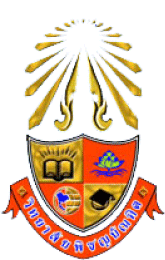 ประเภท Function
User define function
      คือ Funtion ที่ผู้เขียนโปรแกรมเขียนขึ้นมาใช้งานเอง เพื่อจุดประสงค์อย่างใดอย่างหนึ่ง

2. Standard function
     คือ Function ที่มีมาพร้อมกับโปรแกรมภาษาซี
3
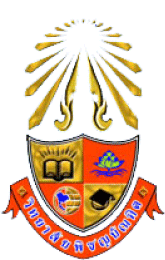 User define function
Function ที่ไม่มีการส่งค่าคืนกลับ

#include <stdio.h>
#include <conio.h>
void ชื่อ Function(){
     คำสั่ง............
}
void main(){
     เรียกชื่อ Funtion
}
4
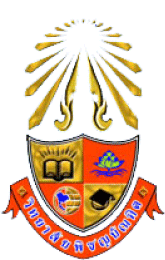 User define function
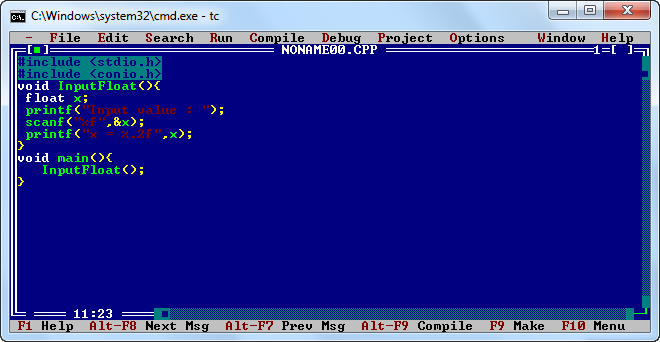 5
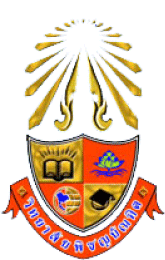 User define function
Function ที่มีการส่งค่าคืนกลับ

#include <stdio.h>
#include <conio.h>
ชนิดข้อมูล ชื่อ Function(ตัวแปร1, ตัวแปร2,…){
     คำสั่ง............
}
void main(){
	 เรียกชื่อ Funtion
}
6
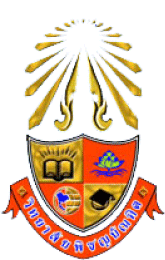 User define function
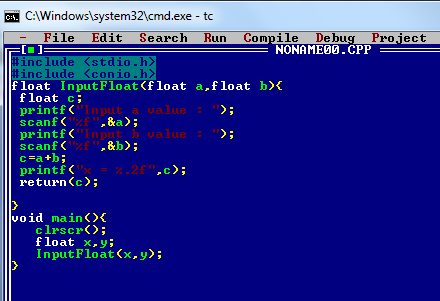 7
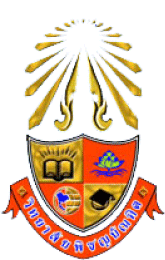 User define function
โจทย์ในชั้นเรียน
จงเขียนฟังก์ชั่น (Function) เพื่อหาพื้นที่ของสี่เหลี่ยมผืนผ้า โดยให้ผู้ใช้ระบุค่าความกว้างและความยาวของสี่เหลี่ยมผืนผ้าเอง
8
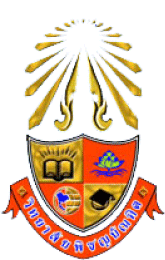 Standard Function
เป็น Function ที่มีมาพร้อมแล้วในโปรแกรมภาษาซี
9
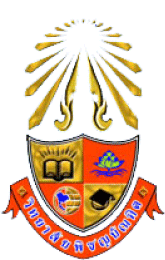 Standard Function
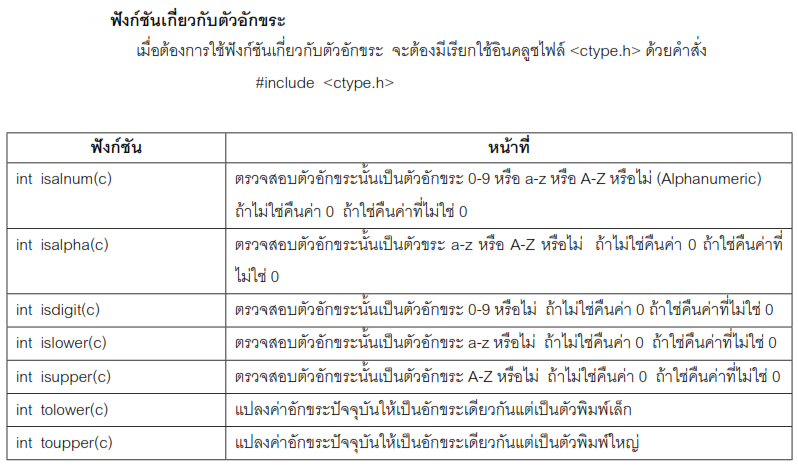 10
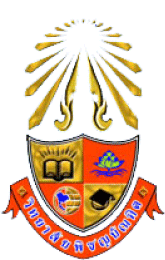 Standard Function
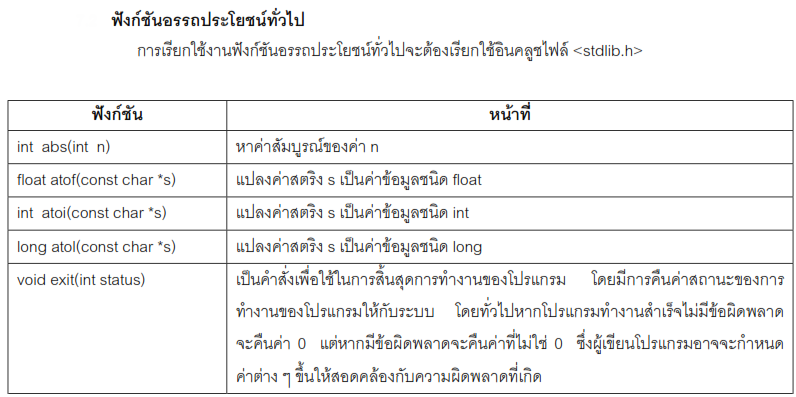 11
Standard Function
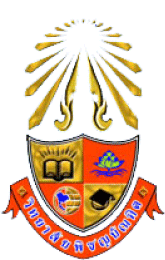 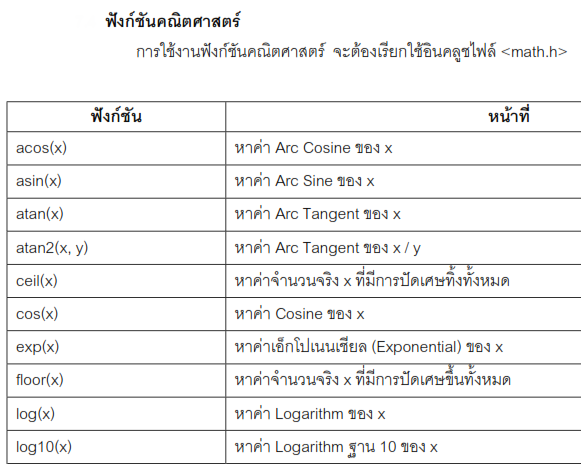 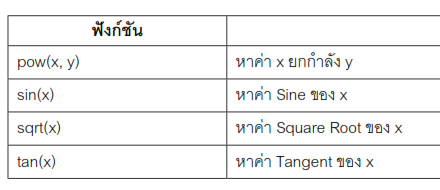 12
Standard Function
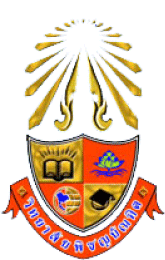 ตัวอย่างการใช้ Funtion หาค่า Square Root จากตัวเลขที่ผู้ใช้คีย์เข้าไปในโปรแกรม
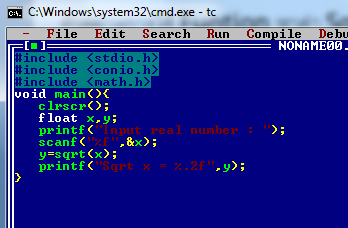 13
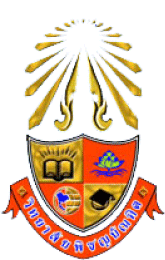 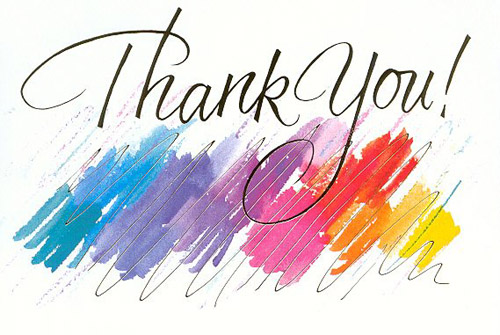 14